Process and Purpose of Communication
Supriya Mohan Patil
Can you guess the stages of Communication Process?
Stages of Communication Process
ROLES OF SENDER
ROLES OF RECEIVER
Planning

Encoding

Transmitting
Receiving

Decoding

Giving Feedback
COMMUNICATION PROCESS
PLANNING
ENCODING
TRANSMITTING
RECEIVER
SENDER
GIVING FEEDBACK
DECODING
RECEIVING
Stages of Communication Process
PLANNING
ENCODING
The sender has an idea in his mind
The raw ideas are not in organization so he plans the message. 
He decides the way he will build up the message so
He decides what to include into and what to exclude from the message.
Encoding is the process of preparing the message.
 Process of putting the ideas into a code (language) verbal or non verbal. 
It is very essential that sender and receiver have a common code.
TRANSMITTING
RECEIVING
After preparing the message the sender selects a proper channel to transmit (send) the message.
 He/ She considers the receiver’s grasping capacity, time, distance and selects a proper channel. 
A proper channel ensures proper transmission of the message. If the sender fails to choose a proper channel, communication might fail.
The intended receiver receives the message. 
The receiver’s attentiveness, alertness and ability of senses decide how much of the message he/she will receive. 
Barriers can cause partial reception of the message. So it is very essential to remove or minimise the source of noise (or other barriers)
DECODING
GIVING FEEDBACK
After understanding the message the receiver may respond in the form of words, gesture or physical action. 
This response is called feedback. It can be positive, negative or descriptive. 
When the sender receives and understands the feedback, another cycle of communication begins. 
This process may continue as long as the two people wish to communicate.
Decoding means comprehending or understanding the message. 
The received message is sent to the receiver’s brain where it gets some meaning. 
The receiver’s experience, knowledge, biases, emotions, cultural background enable him/her to assign (give) meaning to the message
Why do we communicate?

What is our purpose of communication?
Why do we people communicate in an organization?

What is their purpose of communication?
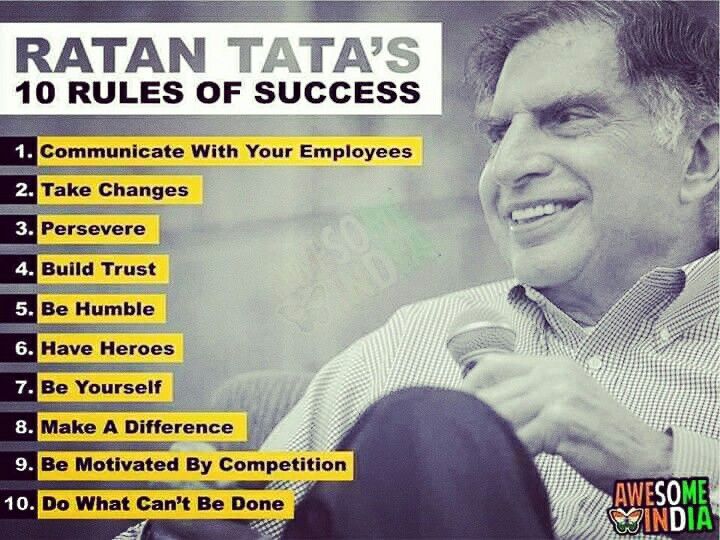 Purpose of Communication
INFORMATION
CONTROL
Receiving and transmitting information is the major function of communication in an organization. 
Through adequate and effective communication managers receive and transmit information which enables them to solve problems and take decisions.
In business context ‘control’ means the power to influence people’s behaviour. 
If the control function is at work, the employees follow the policies and procedures of the company; follow their job descriptions, inform their job related problems to their immediate boss.
Emotional Expression
Motivation
Communication provides a mechanism for employees to express their emotions under different situations. 
While working in team, employees express their satisfaction, dissatisfaction, frustration etc. which is essential to maintain good mental health of the employees.
Motivation means inspiring inner urge (wish) among people to make sincere efforts to achieve organizational goals. 
Effective communication helps to set and define clear goals, give feedback on the progress made towards the goals and reinforcing/ inspiring desired behaviour among employees.
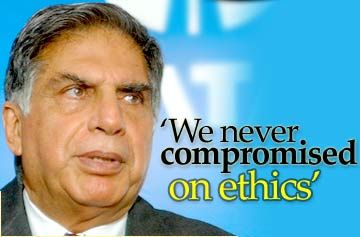 Advice
Persuasion
Persuasion is an effort to influence the views and opinions of others and moulding (changing) their behaviour. 

Persuasion is an important objective of business communication. In fact, all business communications are directly or indirectly persuasive. e.g. Managers persuade their employees to put in their best efforts.
Advice refers to the opinion offered to change the approach or behaviour of another person. 

In business it is sometimes required to take expert advice related to taxation, technology, finance etc. So asking and giving advice is an important function of business communication.
Suggestion
Report
In big organizations it is very important to control the organizational activities to achieve timely completion of objectives. 
For this it is essential that information flows upward to the top management. Such reporting is generally written. 
Such proper reporting keeps the top management updated.
In business, new ideas may not always come from top executives. The workers or lower order employees may also provide some creative suggestion. 
Progressive management welcomes such communication which brings innovative ideas and suggestions.
Education
Raising Morale
Education is a communication aimed at widening knowledge and improving skills of learners. 
In progressive organizations education is imparted (given) to managers, employees and workers to keep them abreast (shoulder to shoulder) the innovations. 
Regular orientation of employees is done to keep employees updated about the latest developments regarding organization’s policies and procedures.
Morale means mental health of the employees. It arises from the confidence, courage and positive attitude.
High morale results in good performance while low morale results in poor performance. 
So organizations through effective communication climate try to keep the morale of the employees high.
THANK YOU